Web-based Biosurveillance Decision Support Tools: AIDO and RED Alert
Los Alamos National Laboratory
LA-UR-17-24383
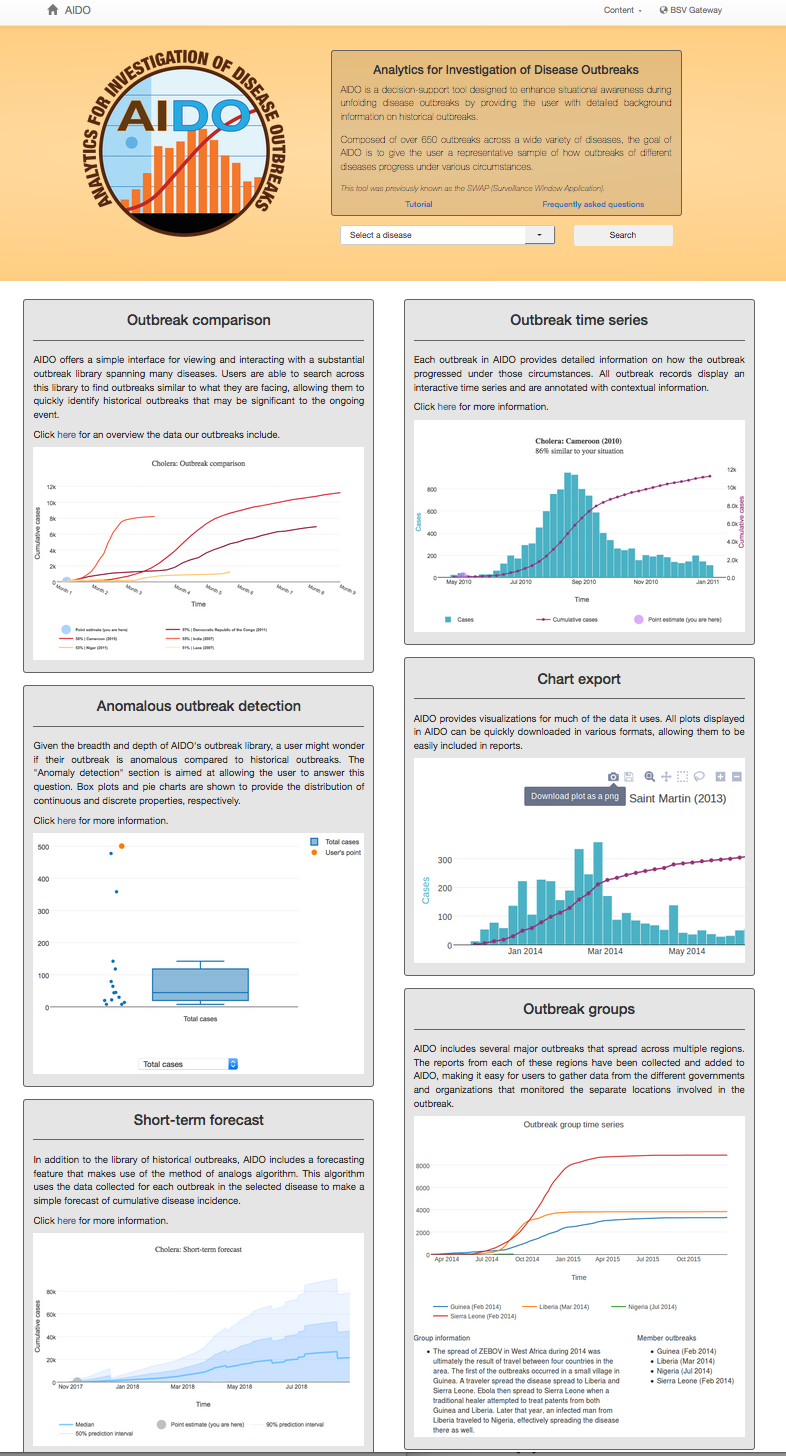 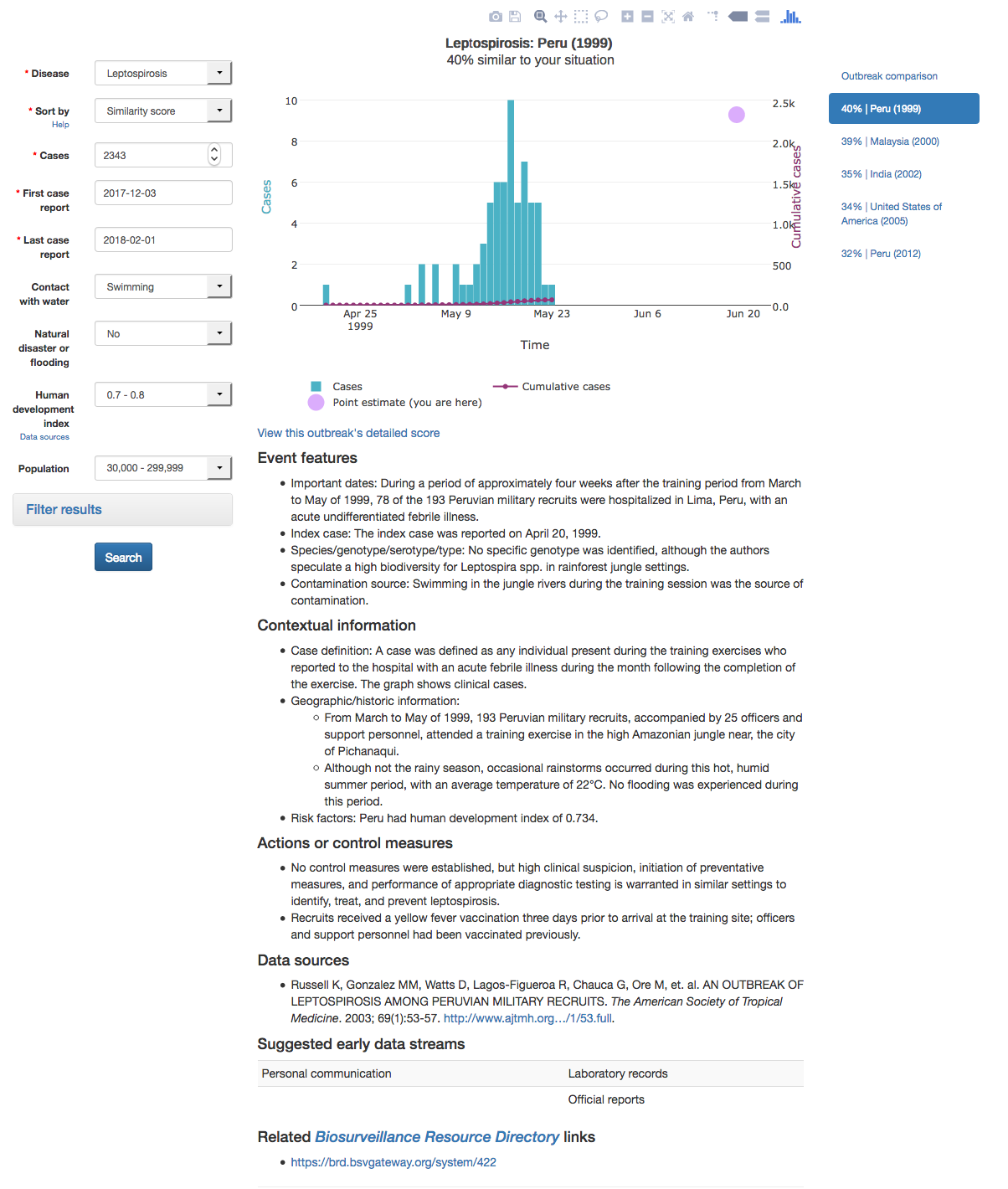 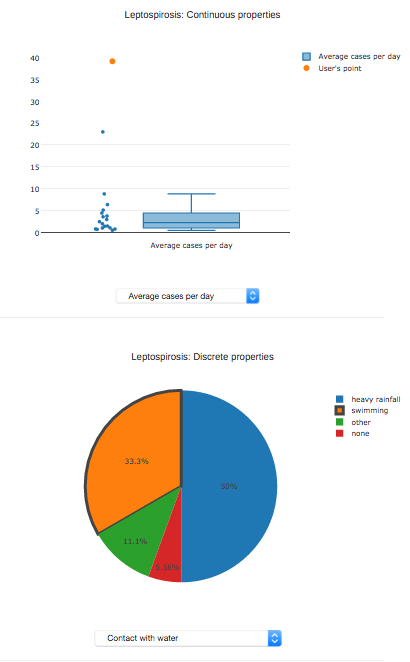 AIDOAnalytics for Investigation of Disease Outbreaks
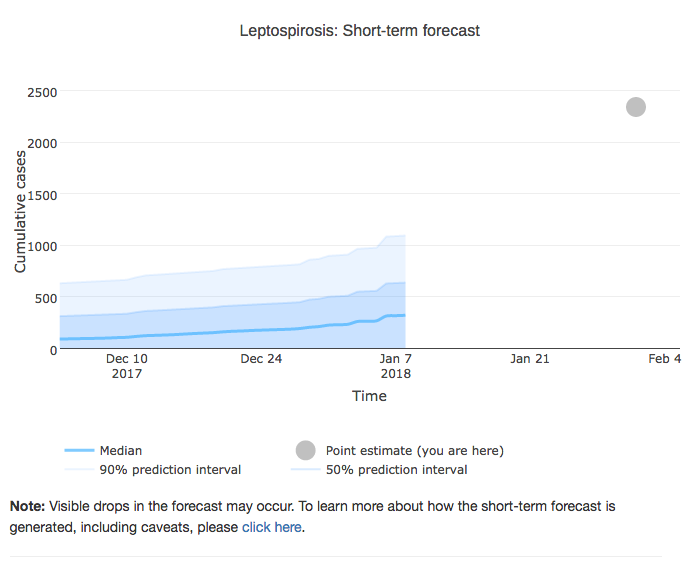 Decision-support tool designed to enhance situational awareness during unfolding infectious disease outbreaks by providing detailed information and comparisons with historical outbreaks.
Features:
39 diseases featuring over 500 outbreaks in our manually curated historic libraries 
Short-term forecasting
Anomaly detection feature
Exportable images/text
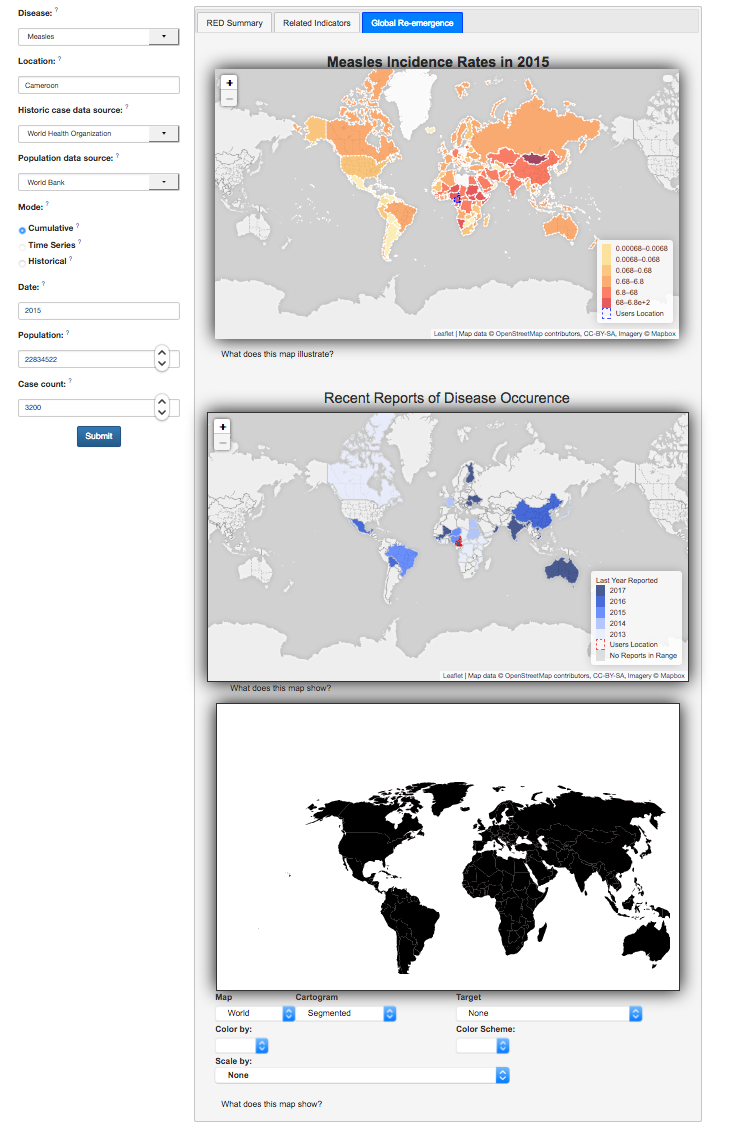 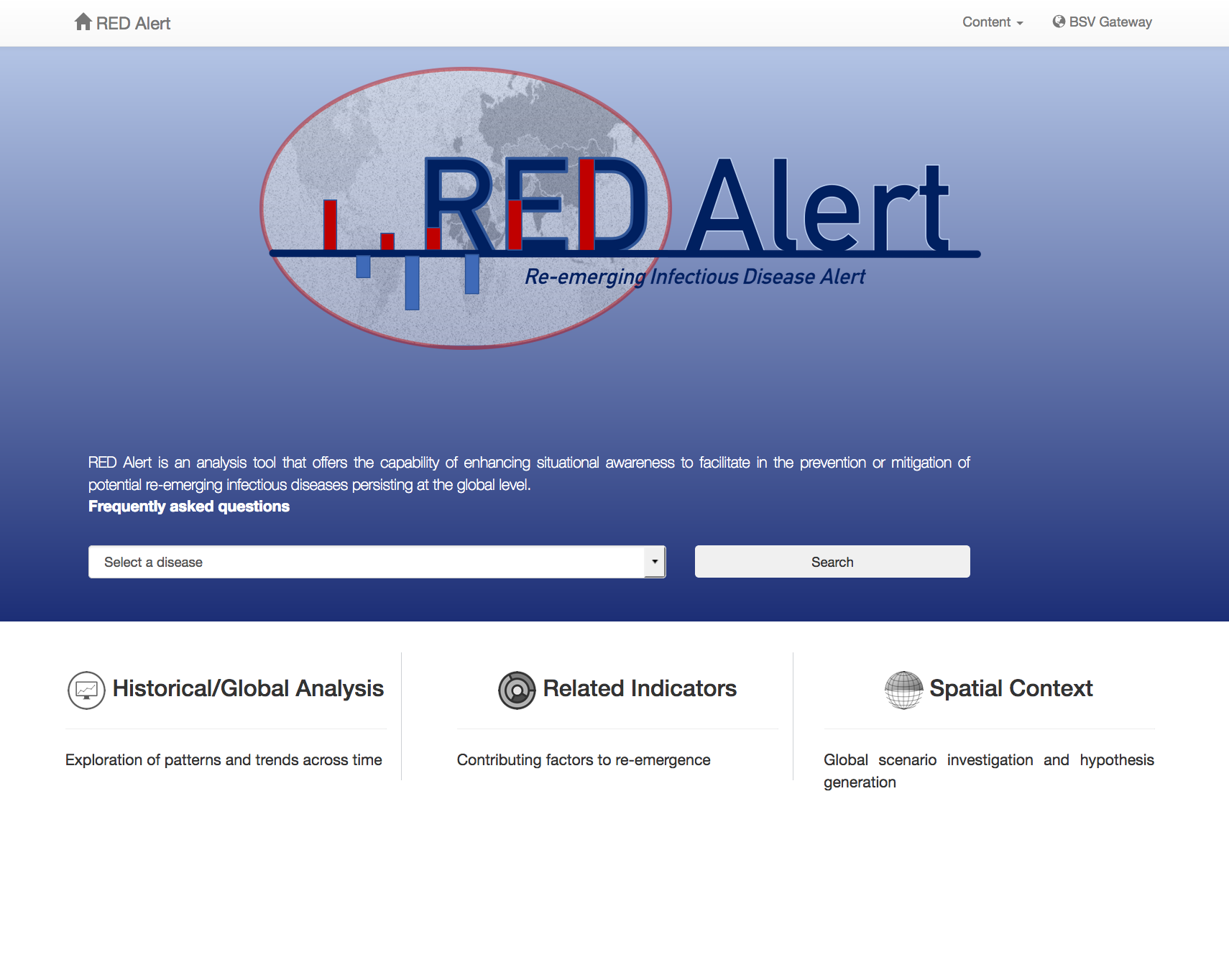 RED AlertRe-Emerging Infectious Disease Alert
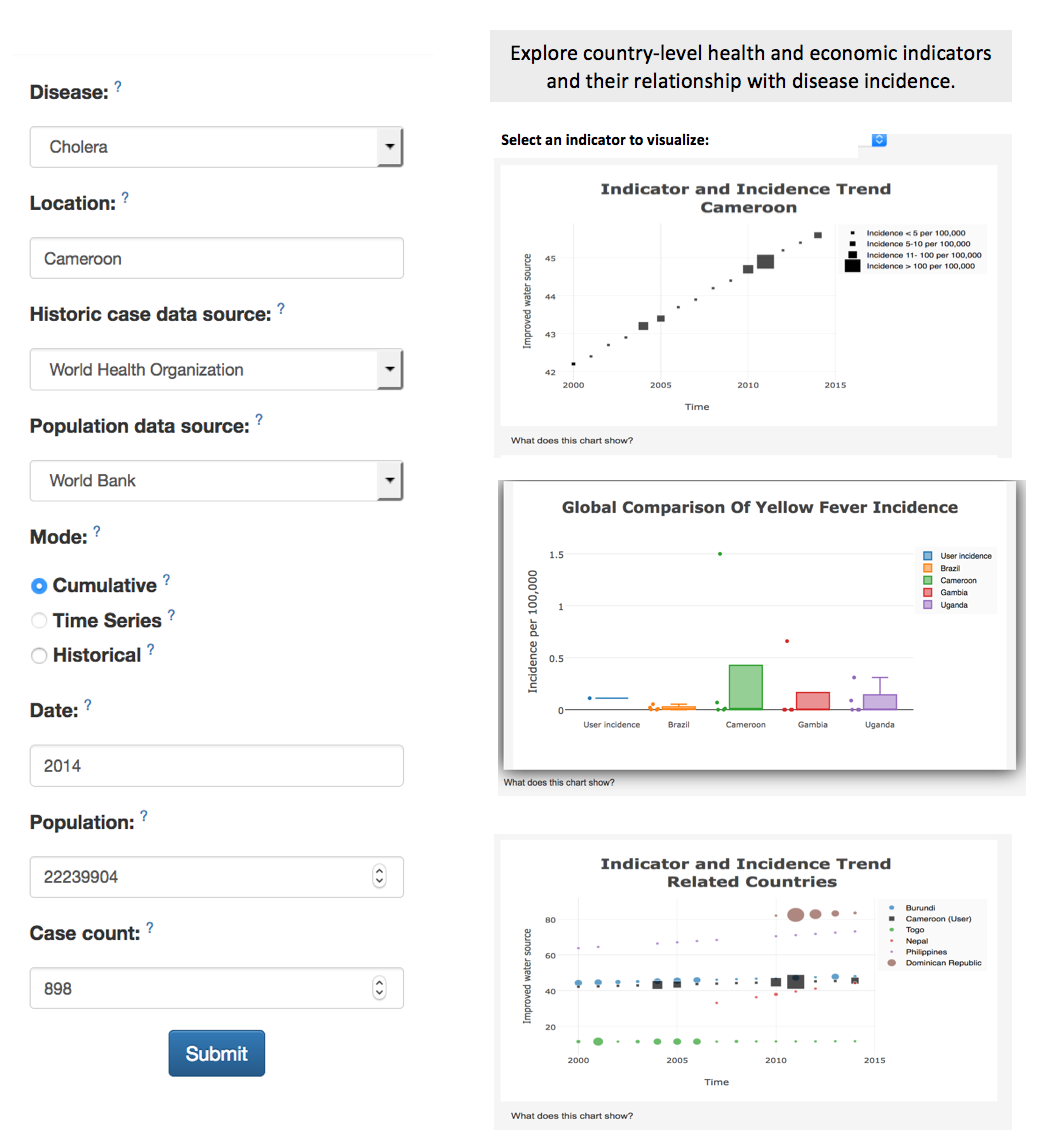 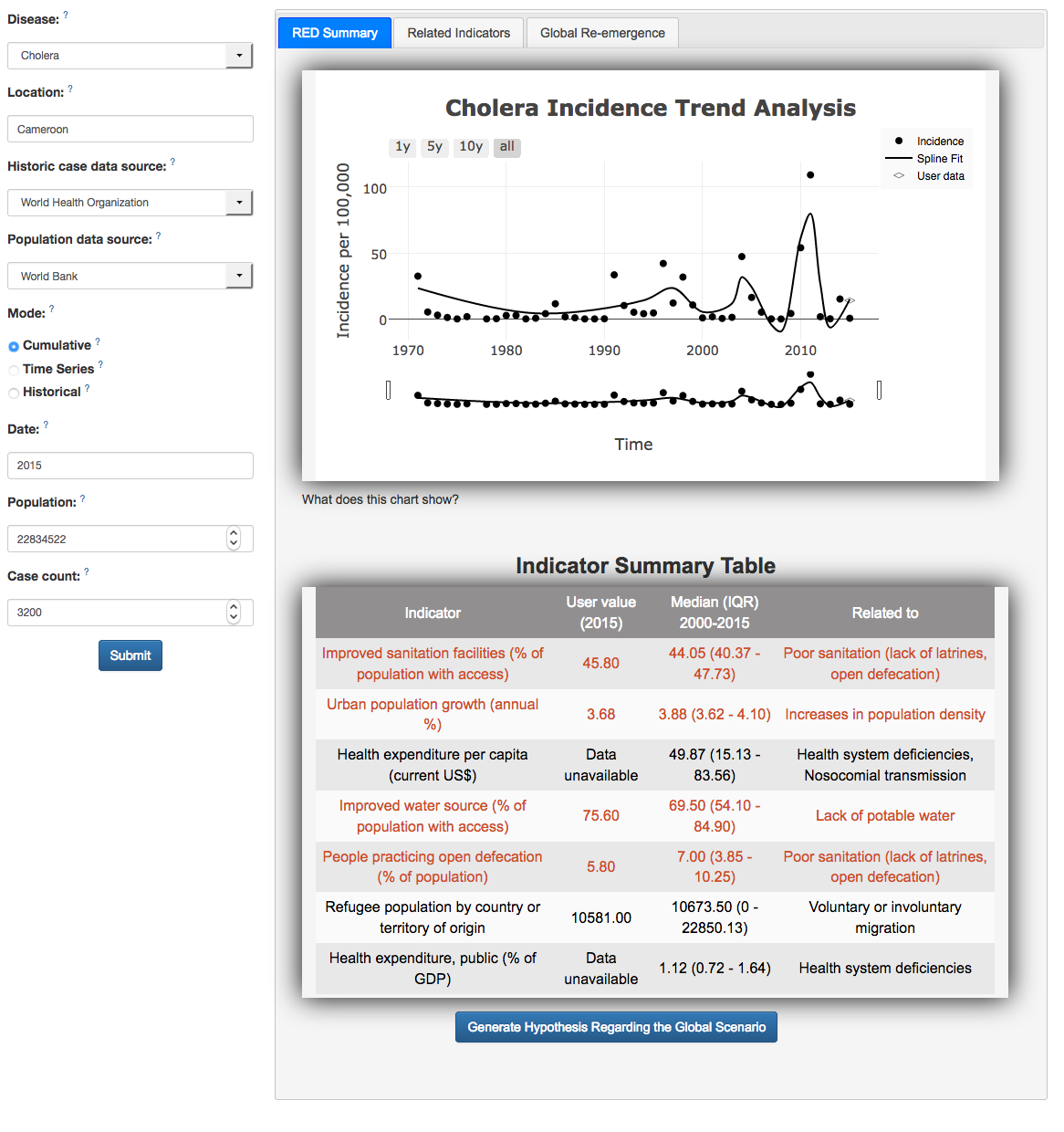 Web-based tool designed to provide decision support for long-term planning of local infectious disease re-emergences 
Features:
Quantifiable re-emergence indicator
Multiple data visualizations 
Interactive maps
Exportable images/text